Research Linking Water & Energy in California
Jeanine Jones
Background
Historically considered water use for energy production (relatively de minimus) in DWR’s California Water Plan updates
Historical state role (CEC) in energy planning and licensing larger thermal plants.  (CPUC regulates IOUs.)
Conservation (water and energy) separately considered in these state planning programs
But Then the Climate Changed…
State policy & legislation on climate change mitigation & adaptation resulted in new linkages between water supply and energy planning
Much closer coordination on conservation planning/programs
Formal coordination on research programs
AB 32
Global Warming Solutions Act of 2006
Reduce GHG emissions to 1990 levels by 2020 (30% reduction)
Applies to Kyoto pollutants
CO2, CH4, N2O, HFC, PFC, SF6
Detailed, aggressive  action schedule
State Institutional Framework for Climate Change
West Coast Governors’ Global Warming Initiative (2004)
Governor’s Executive Order S-3-05 (2005)
AB 32 (Global Warming Solutions Act of 2006)
Biennial Climate Action Team reports (beginning in 2006)
SB 97 (Public Resources Code Sec. 21083.05) (2007) 
Governor’s Executive Order S-13-08 (2008)
California Adaptation Strategy (2009)
Governor’s Climate Action Team (CAT)
Established by Executive Order
Forum for state agency coordination on policy & planning (mitigation & adaptation) 
Biennial impact assessments
Has many subcommittees (kittens), eg WETCAT &   RCAT
Climate Change & Energy/Water Implications
GHG mitigation – saving water saves energy, reduces GHGs
Impacts on energy consumption – climate change increases water demands, increases groundwater pumping
Impacts on energy generation – reduced Sierra/Cascades snowpack, reduced hydropower generation
Electricity to Move, Treat and Use Water (CEC)
28%
72%
19% of total energy demand
AB 32 Scoping Plan -- WETCAT
Recommended Actions
(W-1)  Water Use Efficiency
(W-2)  Water Recycling
(W-3)  Water System Energy Efficiency
(W-4)  Reuse Urban Runoff
(W-5)  Increase Renewable Energy Production
(W-6)  Public Goods Charge for Water
Calif. Energy Research Programs
Public Interest Energy Research Program (PIER) created by 1996 statute to shift public interest energy R&D from IOUs to state.  PIER administered by CEC.  (Public goods charge sunset Jan 1, 2012.)
CPUC designated CEC as one of four administrators for Electric Program Investment Charge (EPIC) program in 2012
RCAT coordinates climate change-related energy research
PIER Environmental Program Research, Examples
Implications of Climatic Changes for Northern California Water Resources Management for the Latter Part of the 21st Century 
Hydrological Trends Over the Western United States: Patterns and Potential Causes
Observed Changes in the Sierra Nevada Snowpack: Potential Causes and Concerns
An Analysis of Simulated California Climate Using Multiple Dynamical and Statistical Techniques
Climate Change Impacts on the Operation of Two High-Elevation Hydropower Systems in California 
Simulating the Sierra Nevada Snowpack: The Impact of Snow Albedo and Multi-Layer Snow Physics 
Water Management Adaptation with Climate Change 
Projections of Potential Flood Regime Changes in California 
Climate Change Impacts on Water Supply and Agricultural Water Management in California’s Western San Joaquin Valley, and Potential Adaptation Strategies 
Using Future Climate Projections to Support Water Resources Decision Making in California 
Sources of Variability of Evapotranspiration in California
Aircraft Measurement of the Impacts of Pollution Aerosols on Clouds and Precipitation Over the Sierra Nevada 
Quantifying Volatility and the Probability of Daily Precipitation Extremes
Trends in Snowfall Versus Rainfall for the Western United States, 1949-2001
The Economic Cost of Climate Change Impact on California Water: A Scenario Analysis 
Economic Cost of Delta Levee Failure Due to Climate Change: A Scenario Analysis 
Estimating Irrigation Water Use for California Agriculture: 1950s to Present 
Estimated Impacts of Climate Warming on California Water Availability Under Twelve Future Climate Scenarios
Benefits of State Interagency Research Coordination
Avoids duplicative work
Standardization of GCMs and emissions storylines used for state planning programs
Facilitates preparation of California Climate Change Assessments
Facilitates implementation of energy/water conservation programs
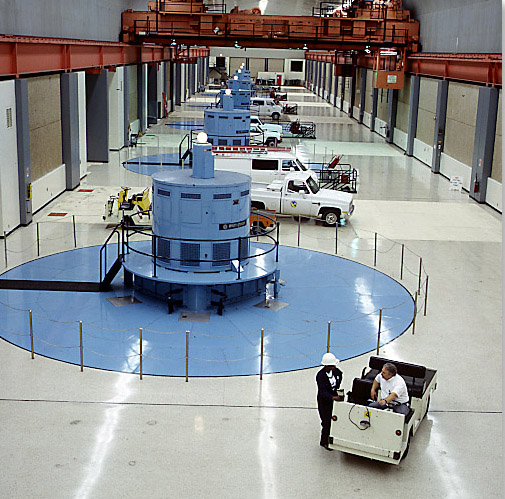